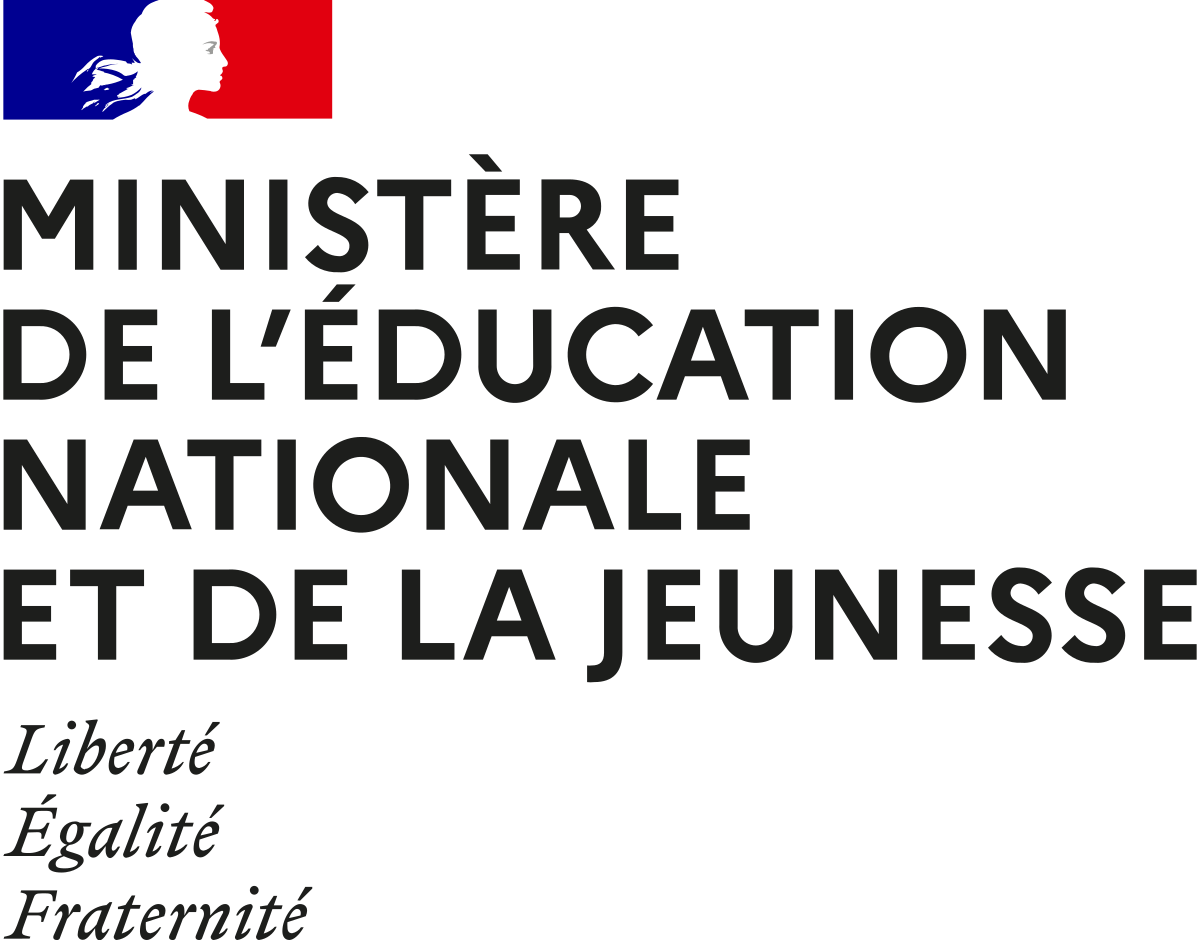 QUIZZ 
sur 
les applications
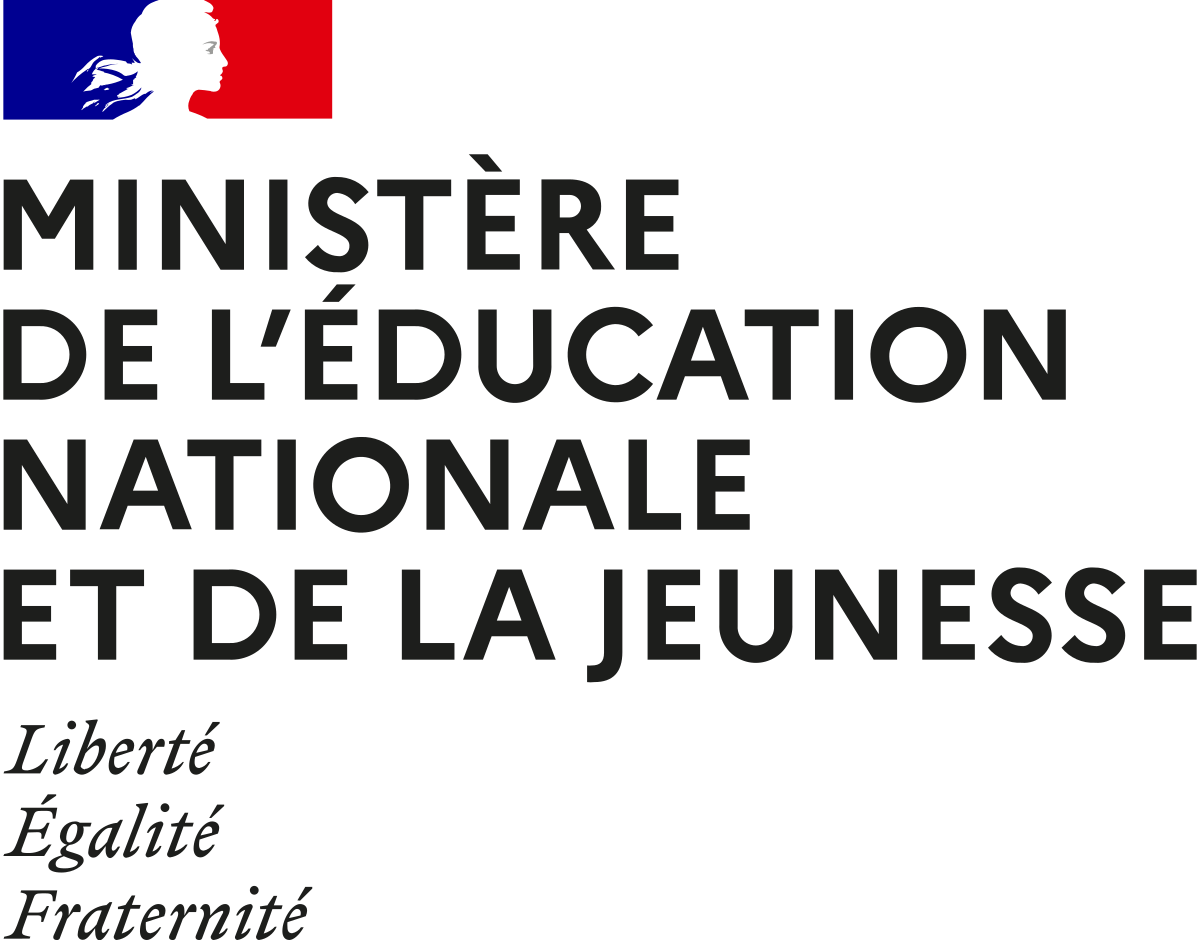 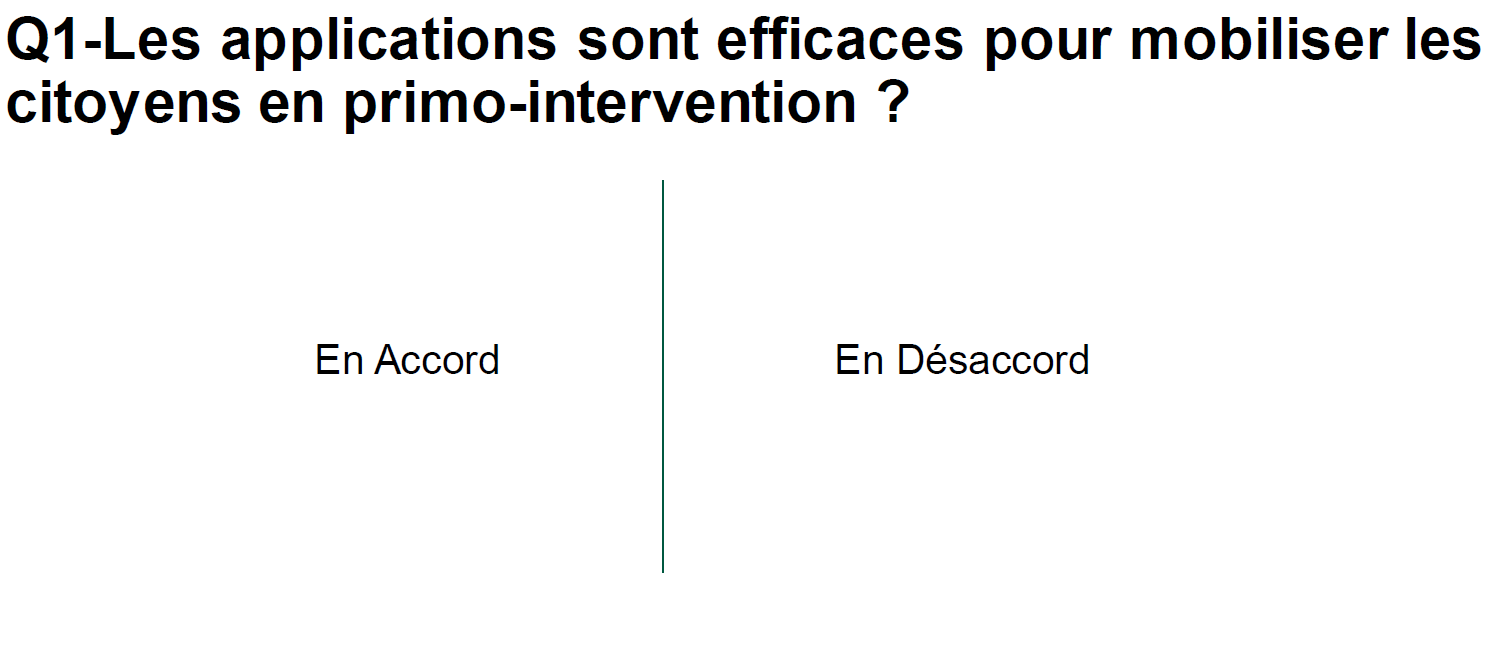 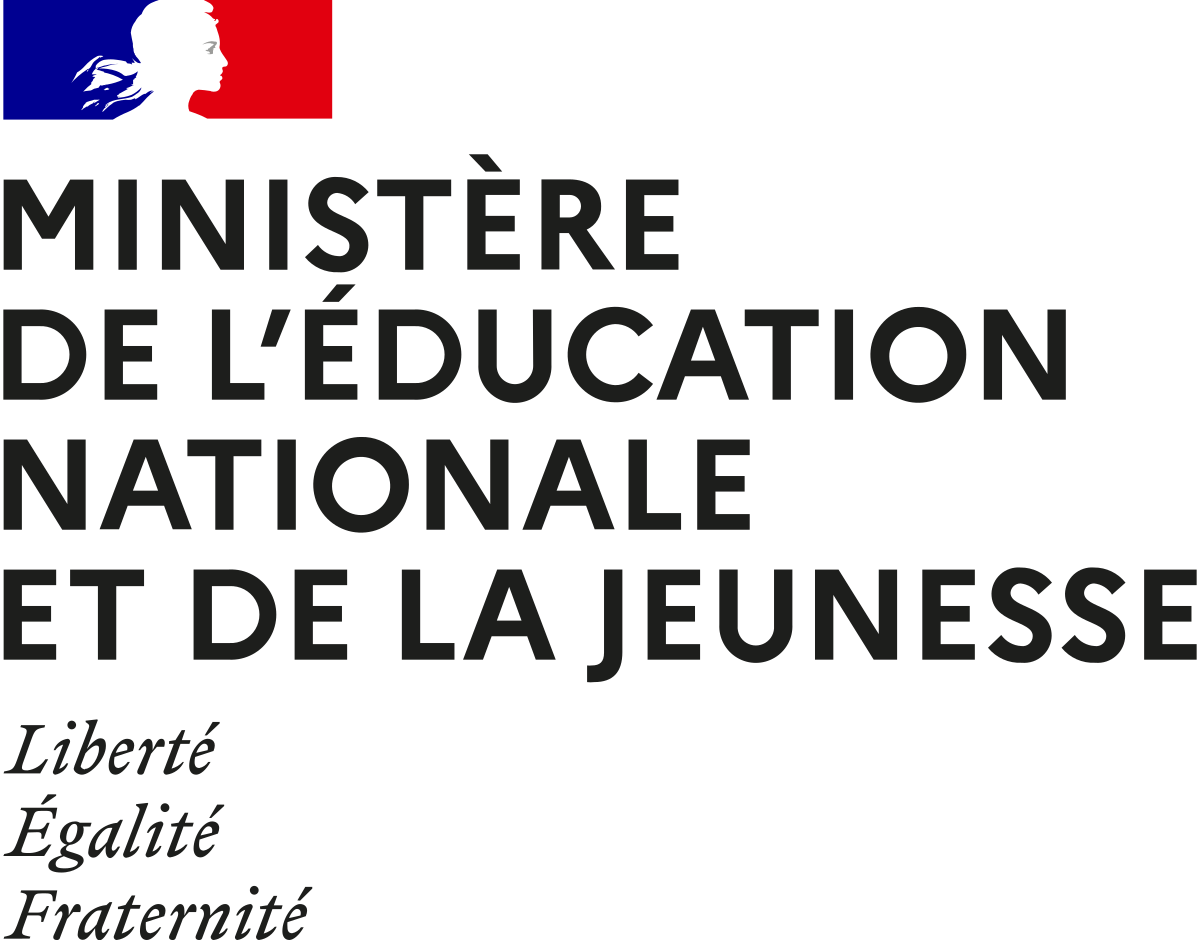 Les modifications des recommandations
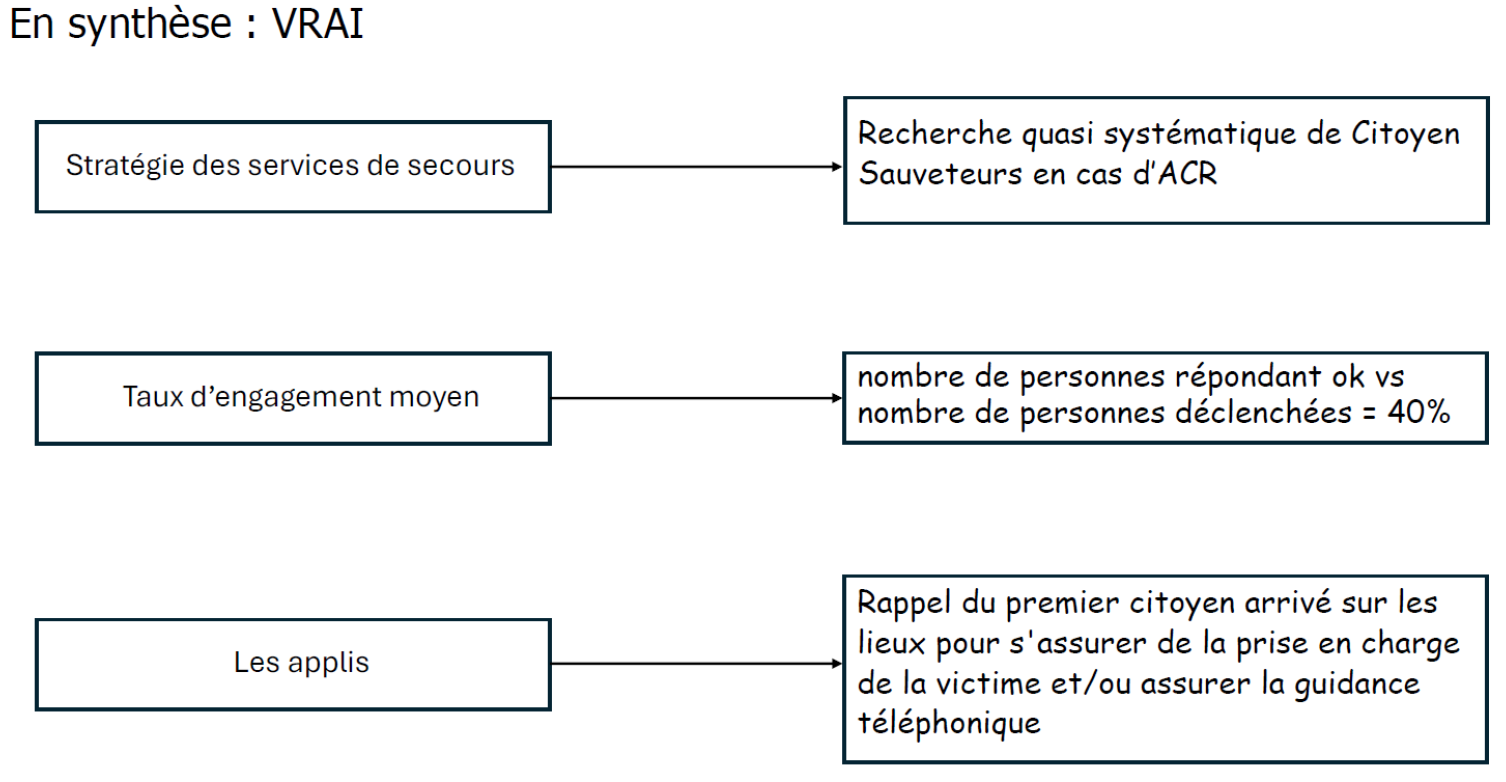 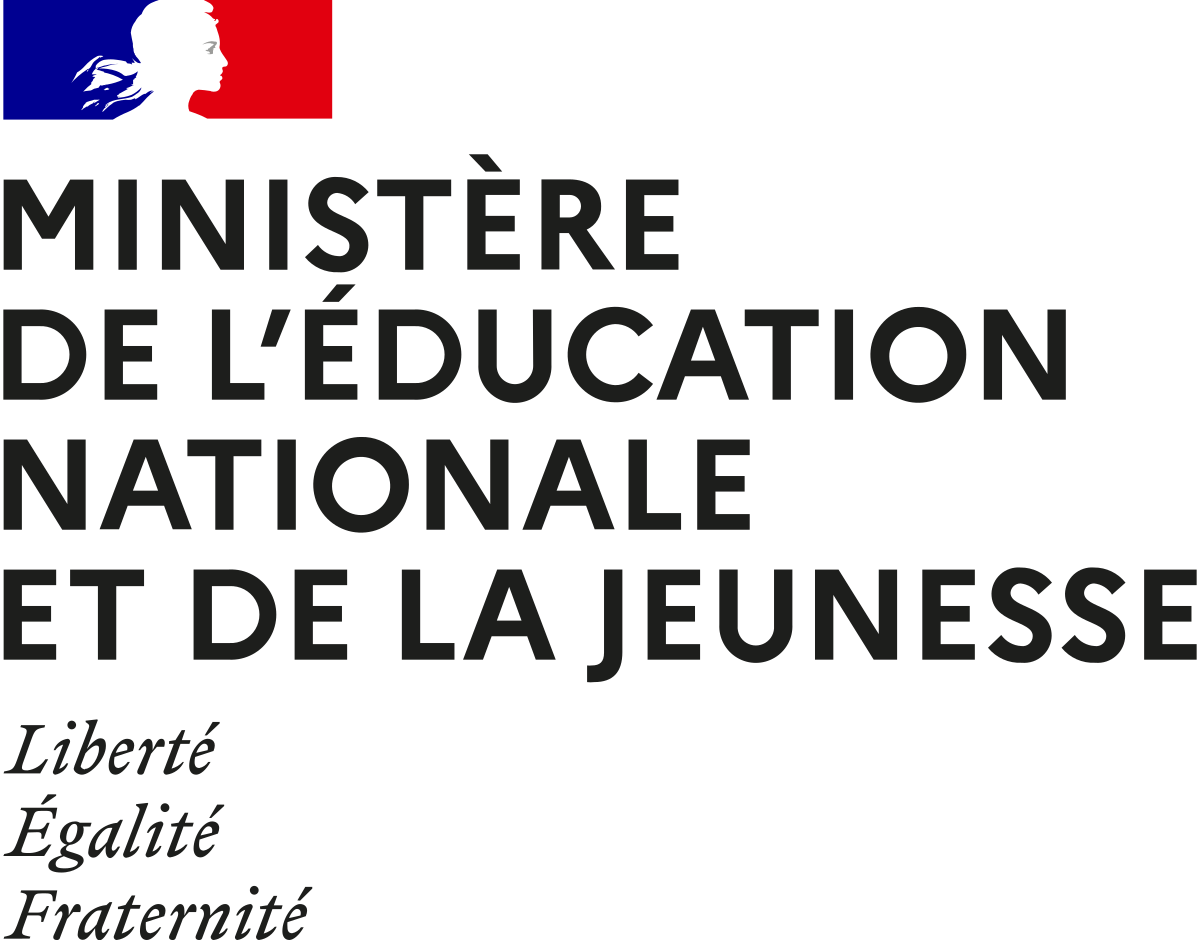 Les modifications des recommandations
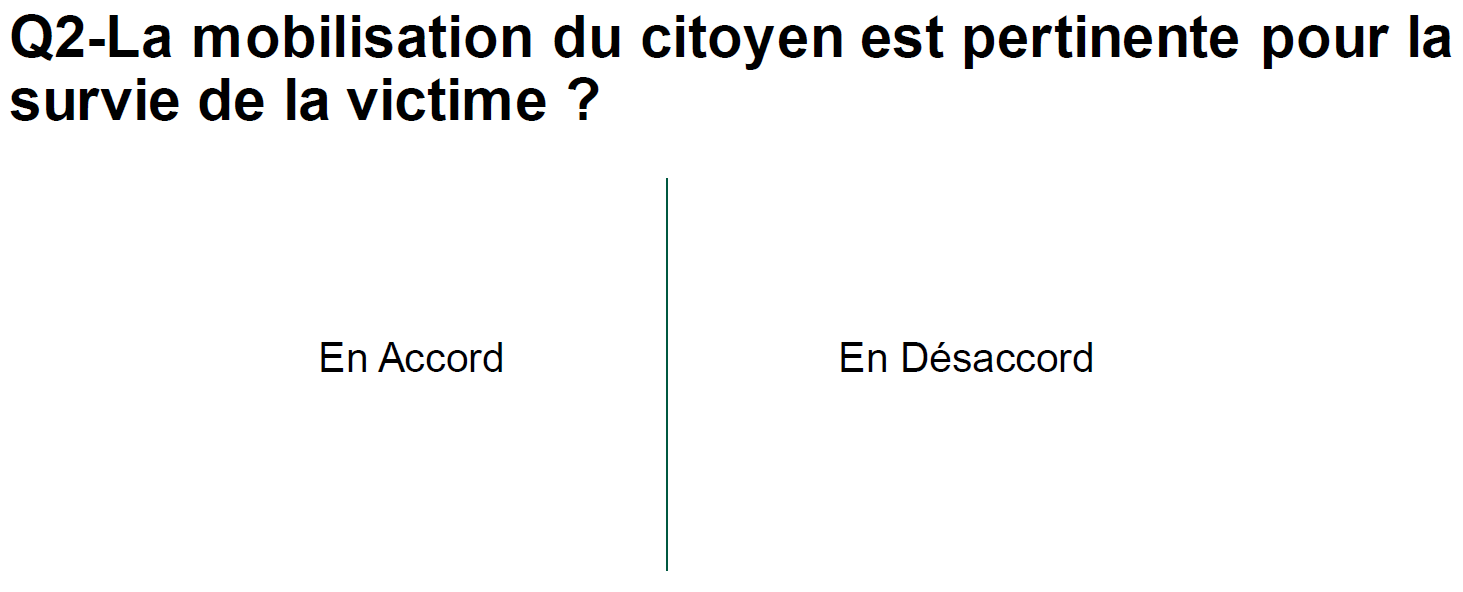 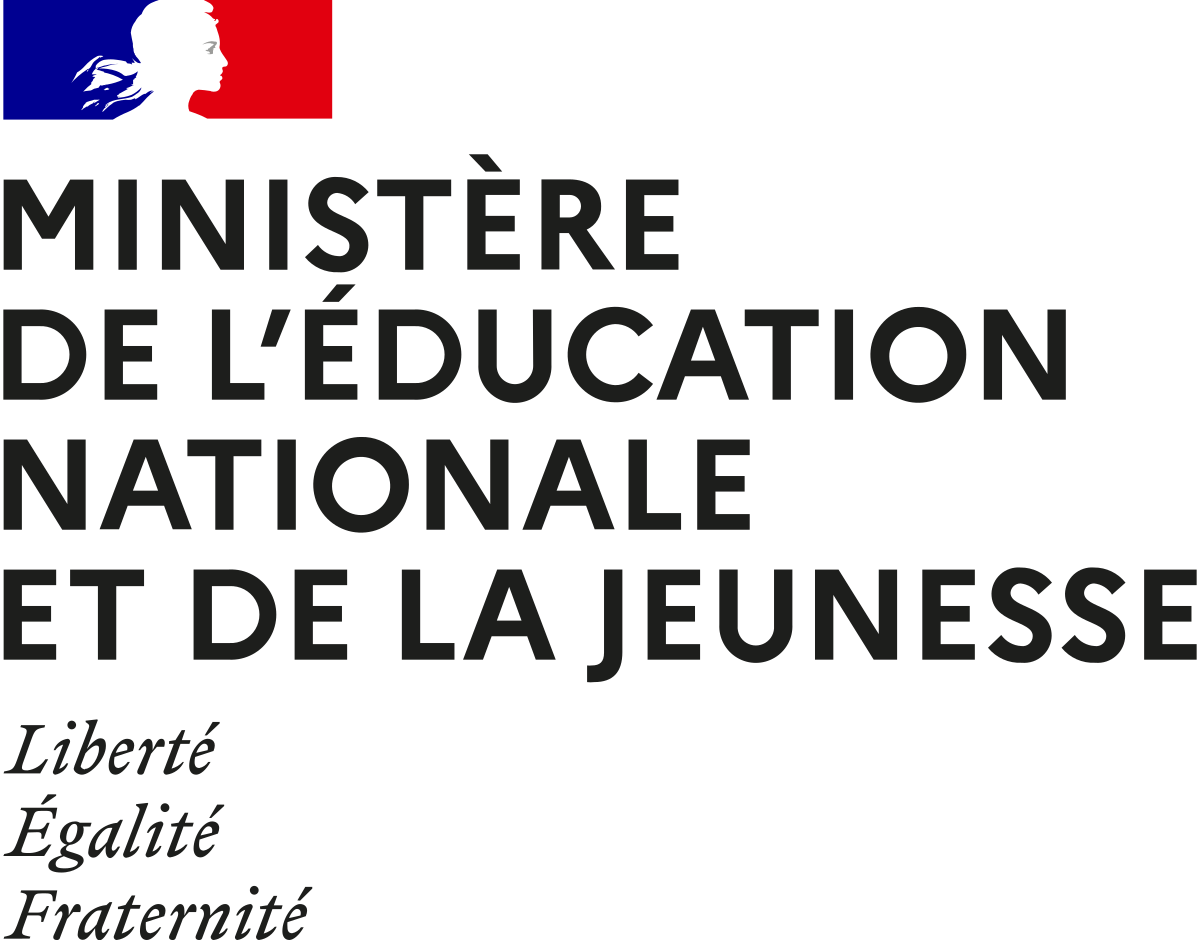 Les modifications des recommandations
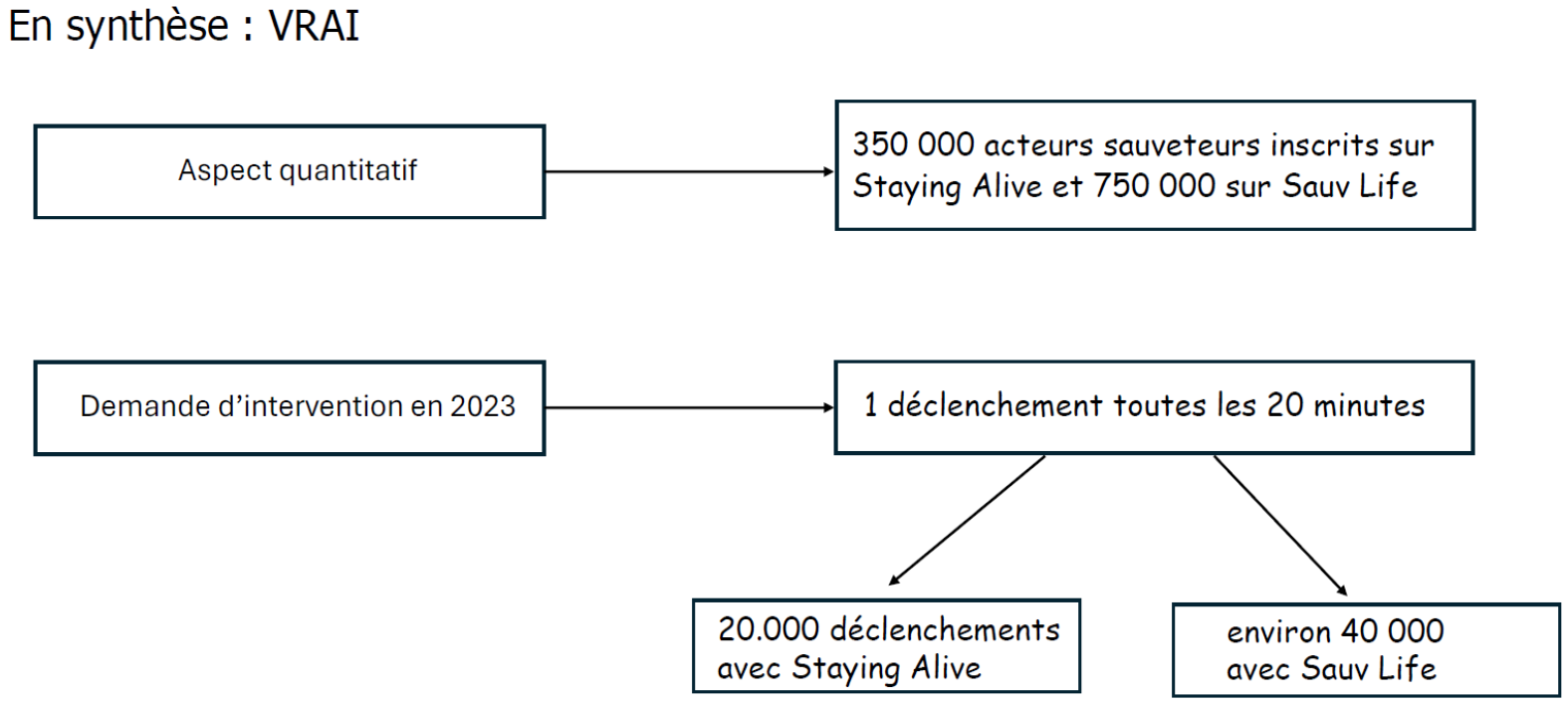 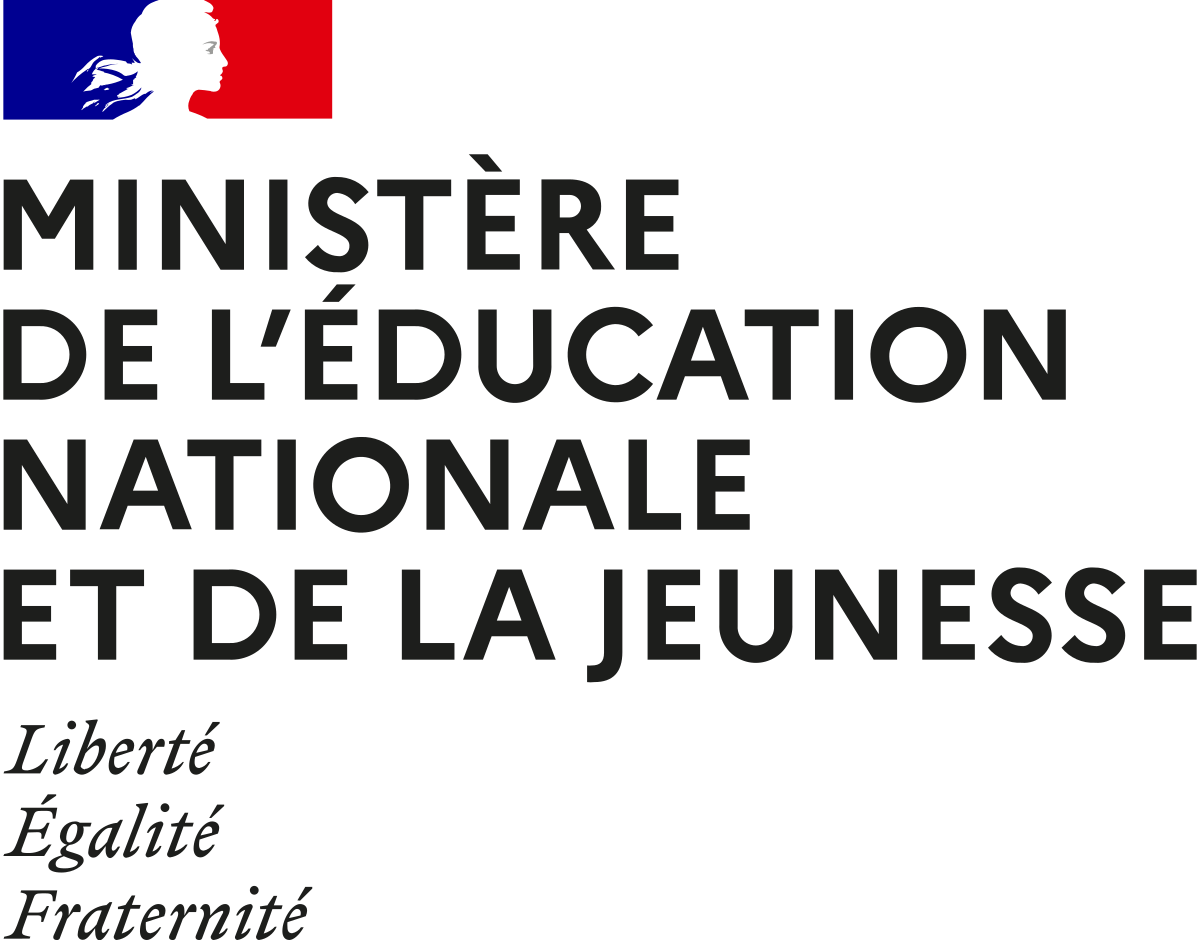 Les modifications des recommandations
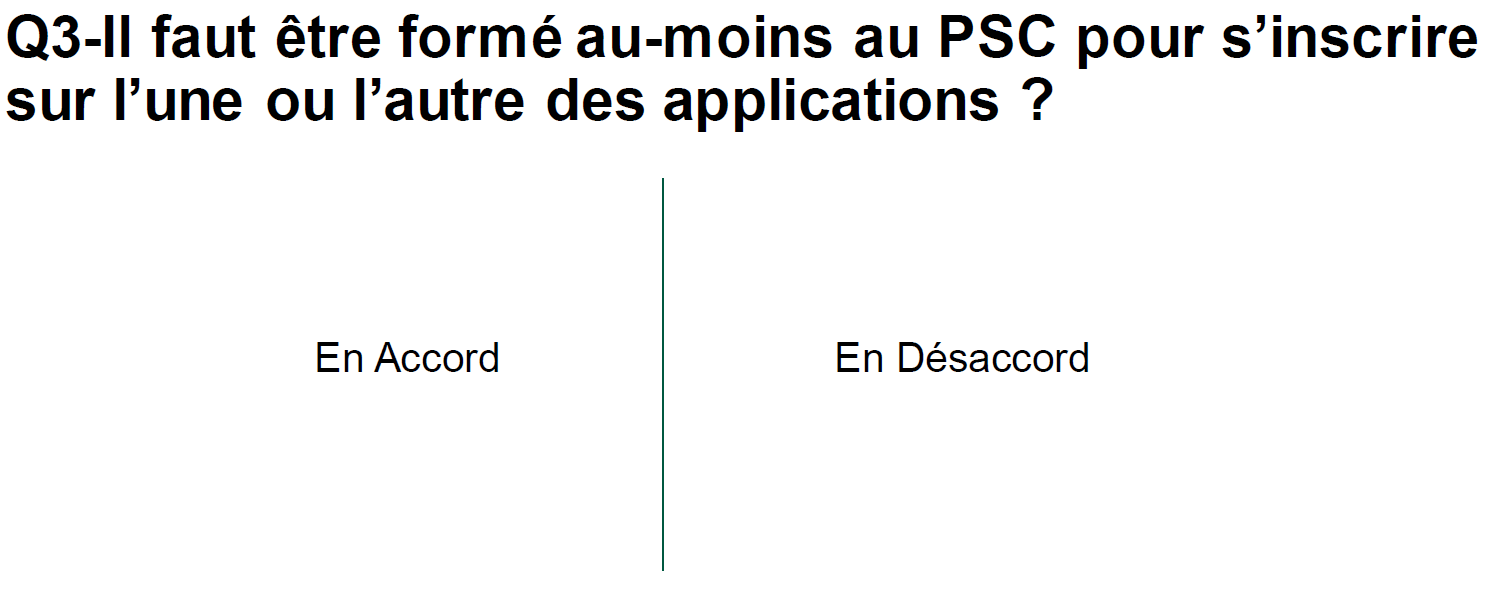 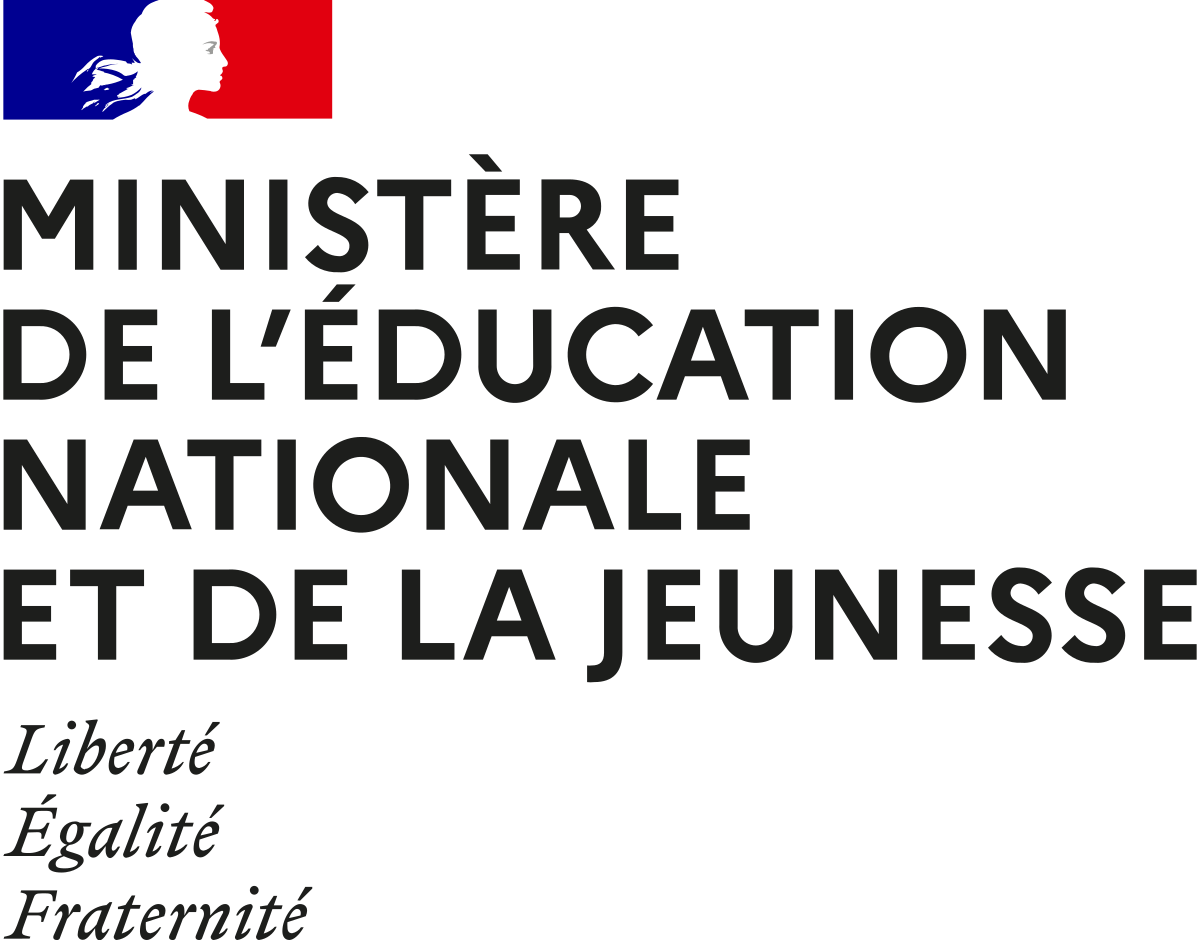 Les modifications des recommandations
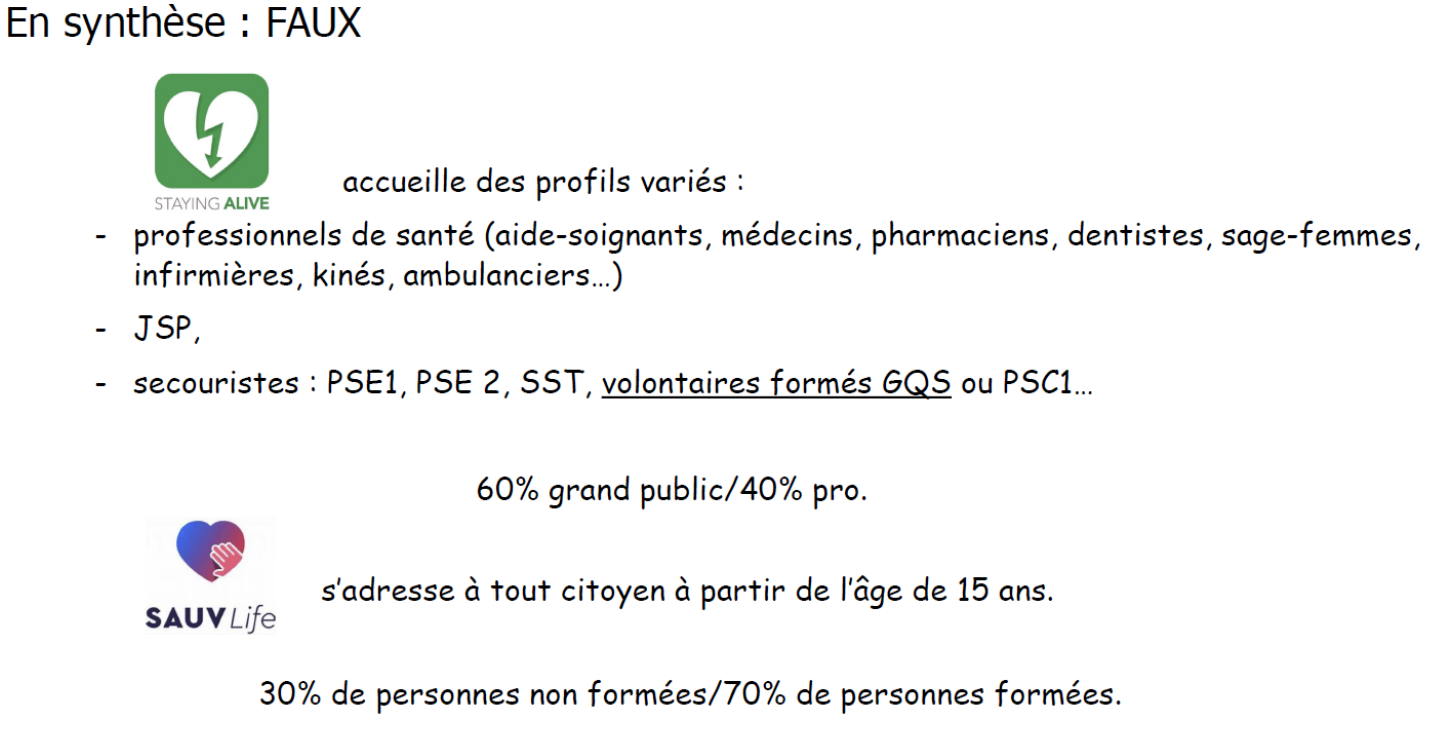 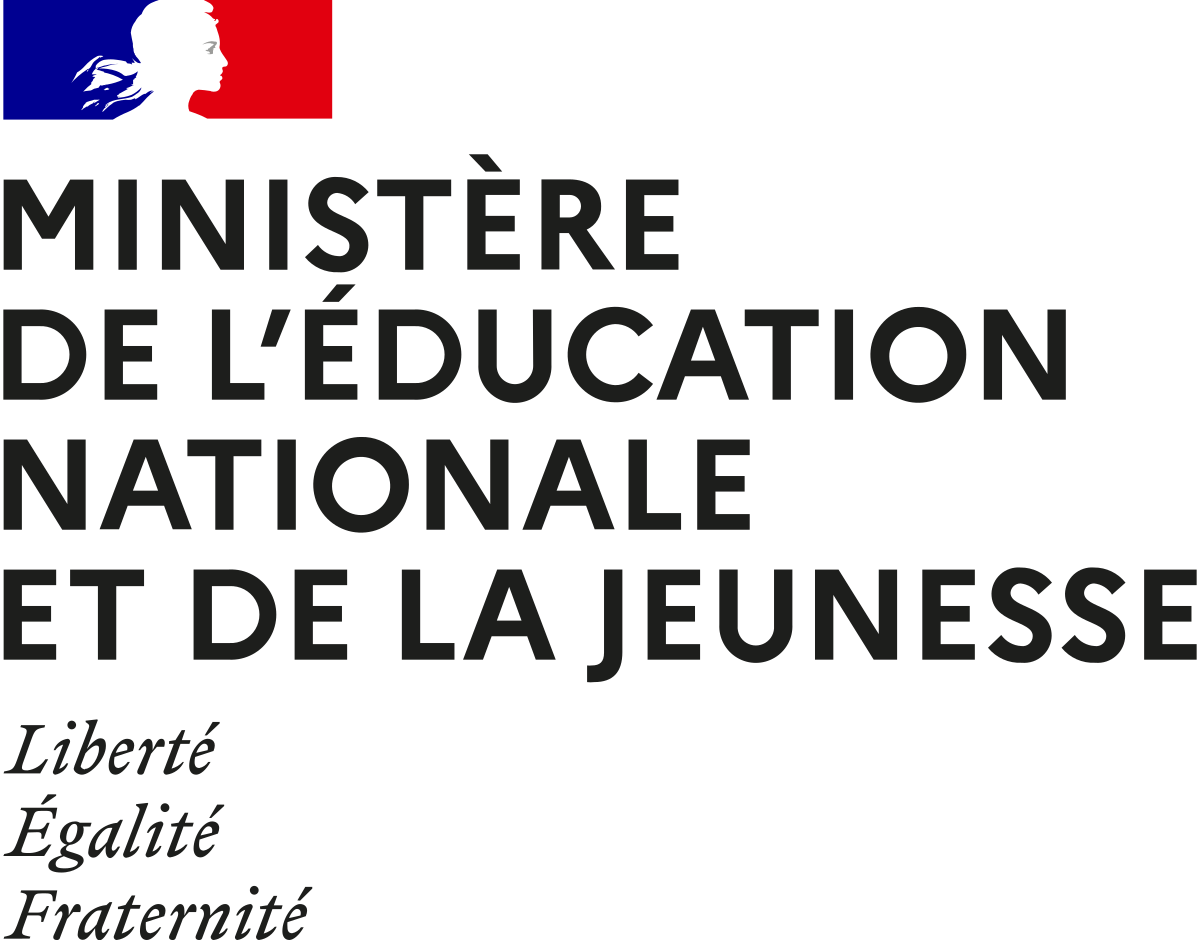 Les modifications des recommandations
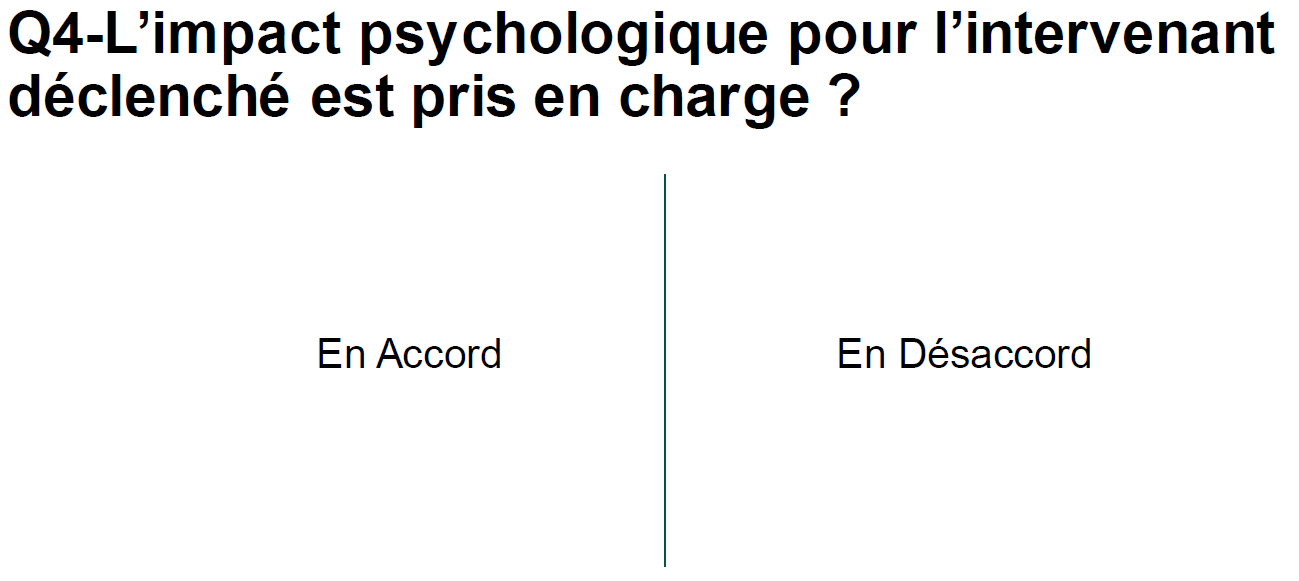 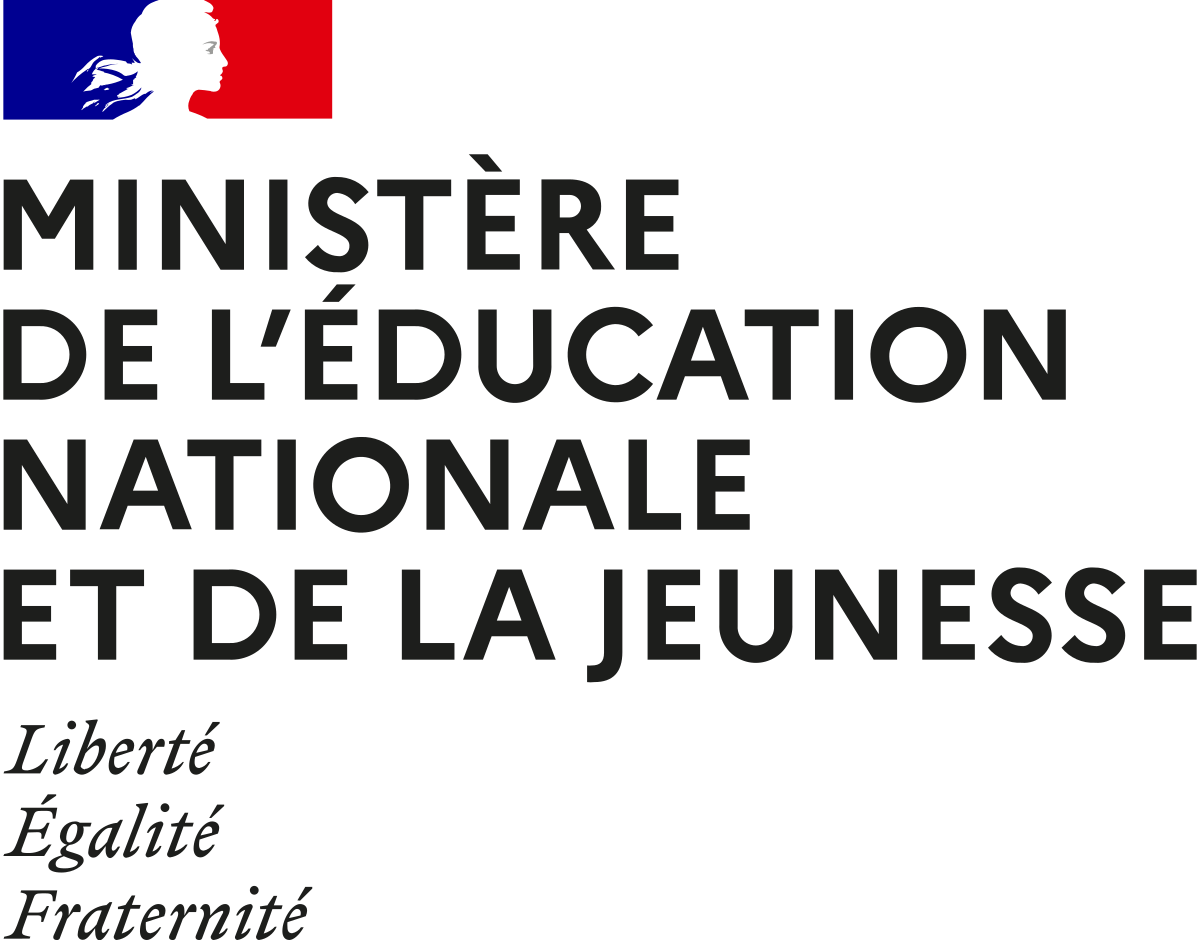 Les modifications des recommandations
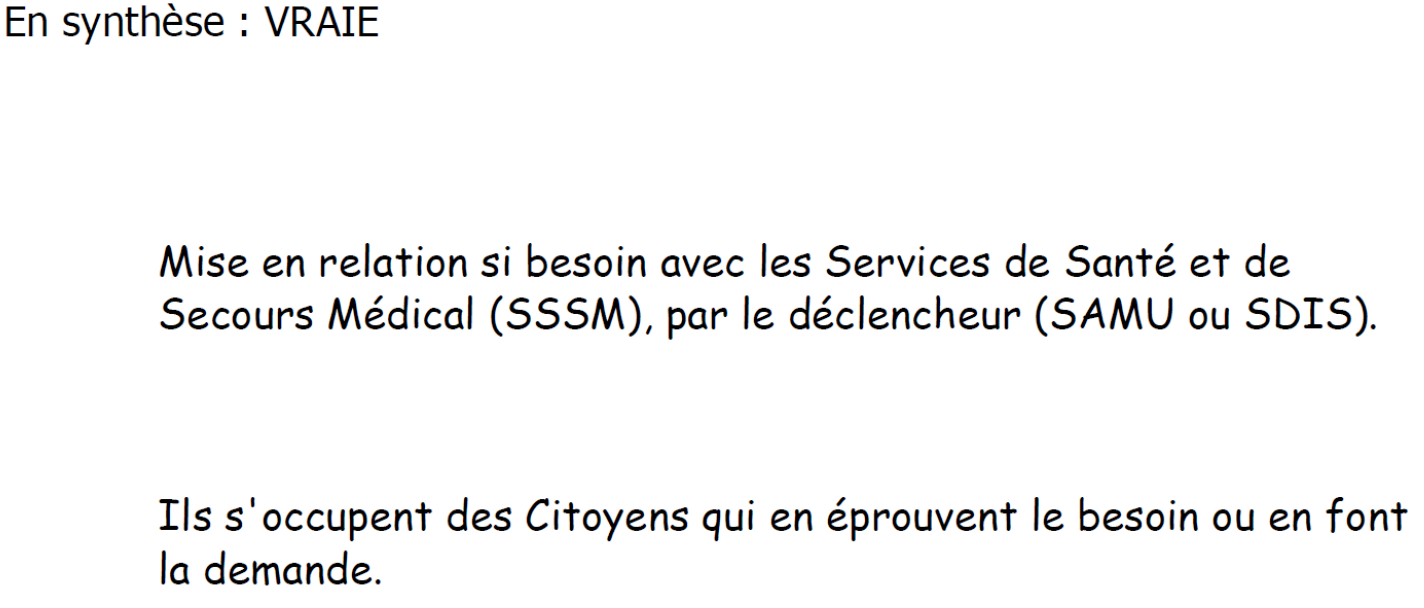 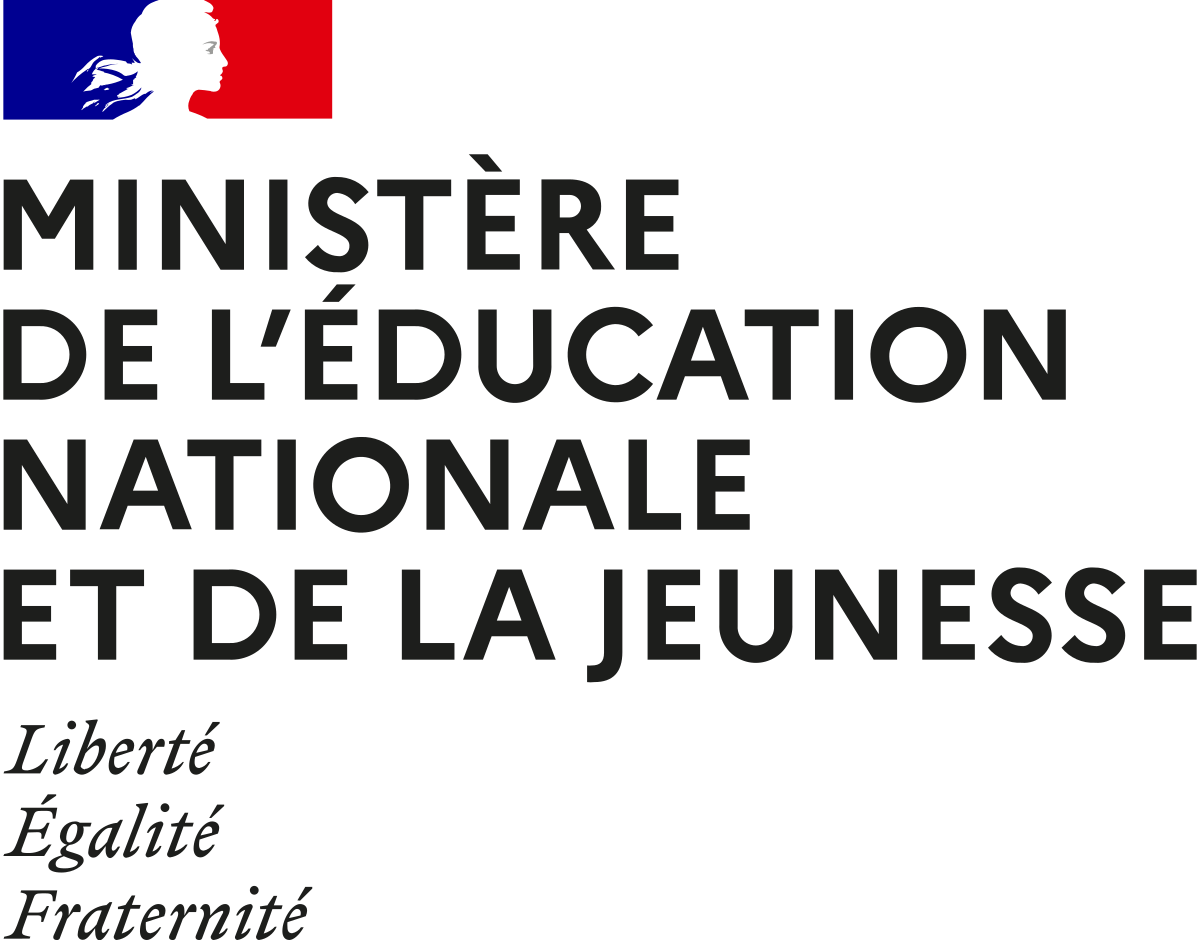 Les modifications des recommandations
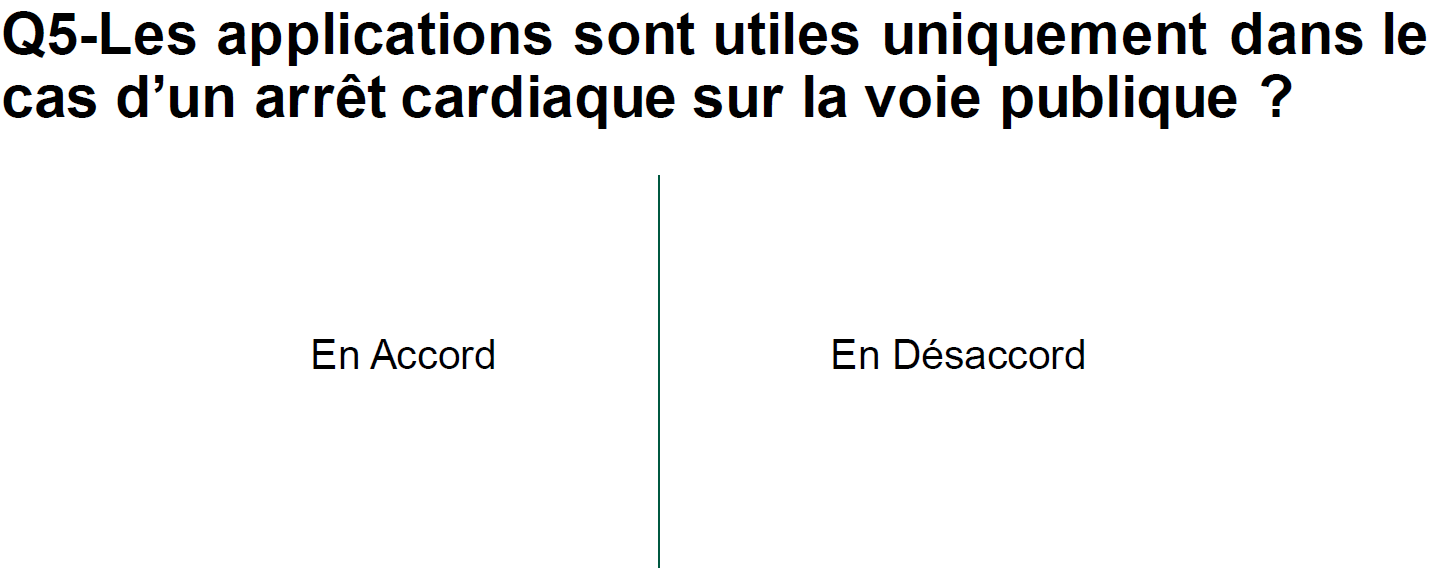 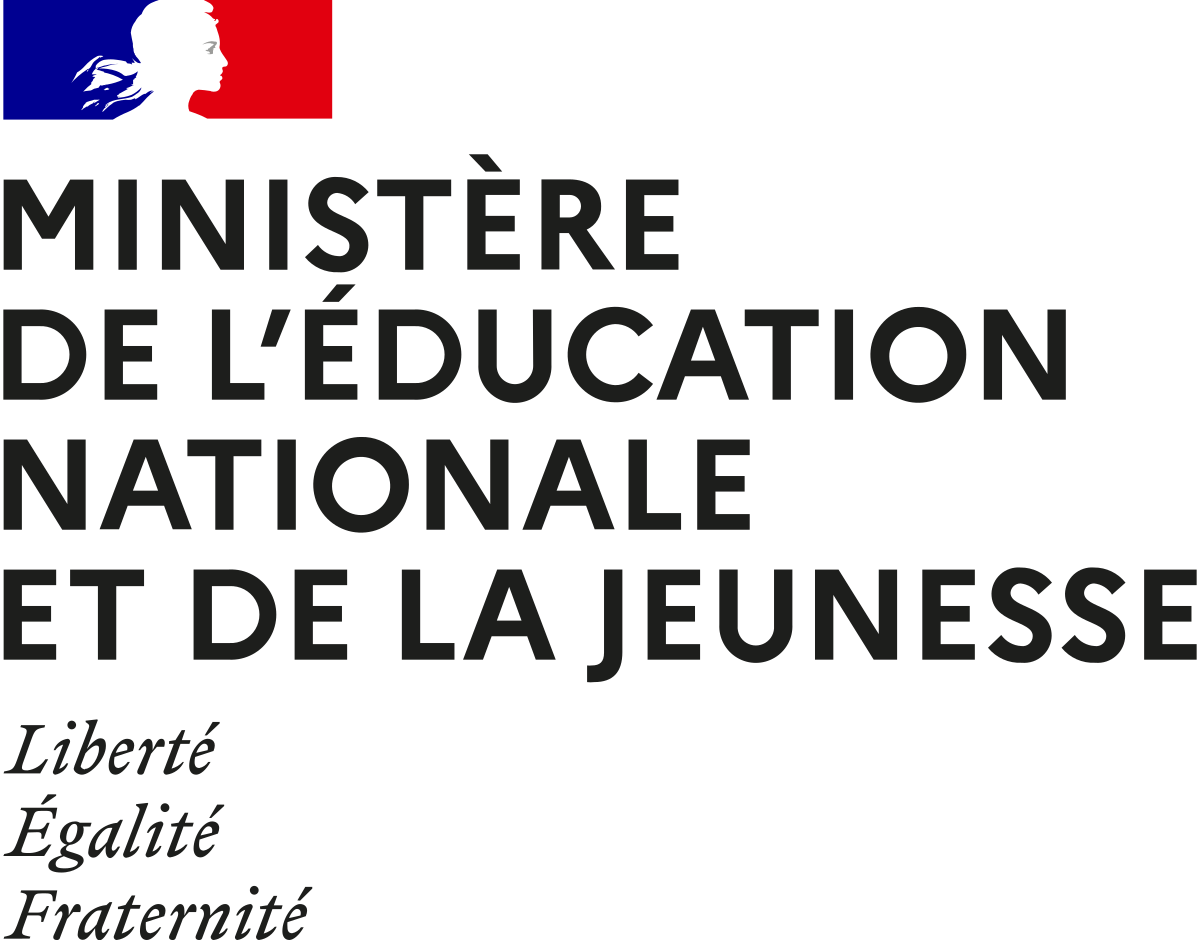 Les modifications des recommandations
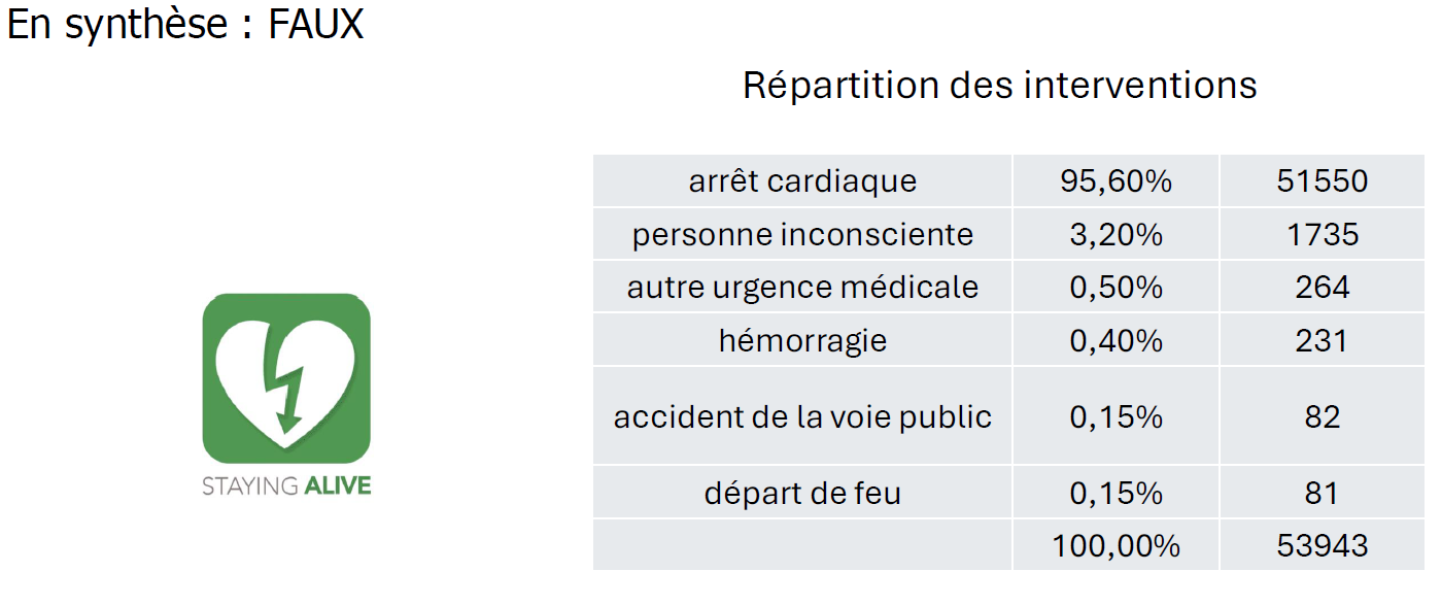